U.S. Insurance Regulation and Supervision – Practical Training for ASSAL Members
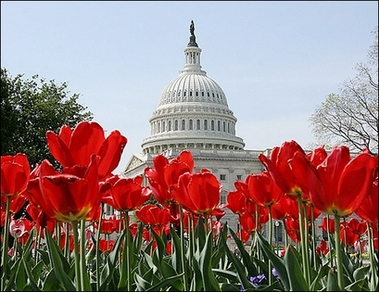 Overview of U.S. Insurance Regulation and Supervision
Ekrem M. Sarper
International Policy Advisor
NAIC
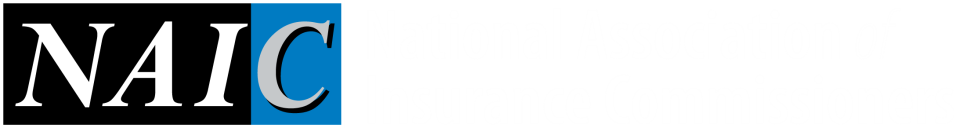 Introduction
Insurance Department Overview

Basic Functions Of Insurance Regulation

Role Of The NAIC

Summary Information On U.S. Industry

Interaction Between Regulators And Legislators
Insurance Supervision
State Regulation of Insurance

McCarran-Ferguson Act (1945) – “business of insurance” regulated by the states

Department of Insurance 

Commissioner / Superintendent / Director

Mostly Appointed by Governor
Elected – 12 states
Appointed by Legislature - 1
Insurance Supervision
Department of Insurance
Commissioner, Deputy Commissioners
Licensing – Agent/Broker
Products Regulation
Forms
Rates
Insurer Financial Regulation:
Licensing & Admissions
Financial Analysis & Examination
Market Conduct/Consumer Affairs
Legal
Consumer Education
Others
Prototype Organization
5
Insurance Supervision
Insurance Department Data
Total budgets 2010: $1.79 B
Total budgets 2009: $1.60 B
11,590 full time employees

Funding Sources
Applications, Filing Fees & Assessments
Fines & Penalties
General Funds
Premium Taxes
Overview of U.S. Regulation
Insurance Regulators Protect Policyholders through:
Solvency Surveillance (financial regulation)
Ensure Appropriate & Equitable Rates (Products)
Complex & Technical Nature Of Insurance Contracts (Consumer Services, products, transaction approval)
Protect Consumers Against Fraud & Unethical Market Behavior (Market Conduct, Agents, Criminal Investigation)
Foster Efficient Insurance Markets (Market Development)
Restrict Ability Of Insurers To Withdraw From Certain Markets (Market Development)
To Enforce Insurance Laws 
Ensure Laws Are Followed & Implemented Correctly
7
Overview of U.S. Regulation
To Keep the Public Informed
Consumer Protection
 Insure U Campaign

	To Preserve Open, Competitive Markets
Prevent Under-priced Products To Gain Market Share
Ensure That Premium Levels Are Adequate

	To Maintain Insurer Solvency
Continuously Monitor Insurers’ Financial Condition
Ensure That Insurers Are Financially Able To Pay Claims
8
Overview of U.S. Regulation
Regulation of Direct Insurers & Reinsurers
Direct Insurance
 Subject to Regulation by State(s) in Which the Insurer Is Admitted (Authorized/licensed) Carrier.
 Regulation Applies to All Lines of Business (e.g., Life, Health, Property & Casualty, Auto, Professional Liability, Workers Compensation).
 Regulatory Oversight of Rates, Financial Conditions, Accounting Standards, Market Conduct.
Reinsurance
 Regulation for Reinsurers More Focused on Solvency and Credit Issues
9
Role of the NAIC
National Association of Insurance Commissioners (NAIC)

56 jurisdictions
50 states
Washington, DC
5 U.S. “territories”

Executive Office – Washington, DC
Central Office – Kansas City, Missouri
Capital Markets & Investment Analysis Office – New York, NY
Role of the NAIC
Triannual Meetings of Members

Annual Commissioner’s Retreat

Interim Meetings

Committees, Working Groups, Task Forces
NAIC Committee Structure
Plenary
Executive
SVO Initiatives Working Group
AIG Managing Task Force
Information Systems Task Force
Climate Change and Global Warming Task Force
Government Relations Leadership Council
International Insurance Relations Leadership Group
Long-Term Care Task Force
Producer Licensing Task Force
Solvency Modernization Initiative Task Force
Speed to Market Task Force
Market Regulation Accreditation Task Force
Multi-state Enforcement Task Force
Regulatory Modernization Task Force


NAIC/Industry Liaison Committee
NAIC/Consumer Liaison Committee
NAIC/State Government Liaison Committee
(EX1) Subcommittee – Internal Administration
Information Systems Task Force
(A) Committee – Life Insurance & Annuities
(B) Committee – Health Insurance and Managed Care
(C) Committee – Property & Casualty Insurance
(D) Committee – Market Regulation and Consumer 
  Affairs
(E) Committee – Financial Condition
(F) Committee – Financial Regulation Standards and  	Accreditation
(G) Committee – International Insurance Relations
What the NAIC Does for States
Specifically…
Array of Informational Tools, Resources and  Products
Insurance Company Financial Data, Market Conduct Data, Securities Valuation Data, Model Laws and Industry Publications
Legal Support
Research Support
Education
Opportunities for Regulators to Come Together
13
Illustration of NAIC2010 Activities
3 National Meetings with 5,099 Total Attendees
61 NAIC Interim Meetings
2,387 Conference Calls (Member Toll-Free Access)
18 Funded Consumer Representatives
732 Million Total Media Impressions (TV, Radio PSAs, Consumer Alerts)
1,100+ Fulfilled Media Requests
6.5 Million Visits to NAIC Website (www.naic.org)
354,932 Visits to Insure U Website (www.insureUonline.org)
6.4 Million Visits to NAIC’s Regulator-Only I-SITE Website
565,475 Insurance Product Submissions to The System for Electronic Rate
and Form Filing (SERFF)
37,013 Online Fraud Referrals to Members
4,721 Annual and Quarterly Financial Statements
193 NAIC Publications and Data Products
400 Million Data Elements in Financial Data Repository
4,868 Uniform Certificate of Authority Applications Transmitted to Members
209 Classroom or Online Education Courses
136,170 Fulfilled NAIC Help Desk Inquiries (Phone/E-mail)
13,650 Fulfilled Statutory Accounting & Financial Reporting Inquiries
2,178 Fulfilled Research Library Inquiries
9 Full Accreditation Reviews
8 Pre-Accreditation Reviews
42 Interim Accreditation Reviews
Ongoing Core Services
Model Laws
Developed to Establish Standards
Can Be Adopted ‘As Is’ or Modified Slightly to Meet State Specific Needs
Helps Consumers
Keeps Company Costs Down
New Plan for Consistent Review and Update
Many Model Laws Become Nationwide Standards:
Accreditation Standards
15
Ongoing Core Initiatives
Solvency and Accreditation
NAIC’s Financial Regulation & Accounting Division Provides Financial Regulation and Solvency Surveillance Support to States - Monitoring Approx. 1,300 Largest Insurers
1989 Policy Statement - Financial Regulation Standards
1990 – Formal Certification Program – Accreditation
Annual Evaluation and Re-certification at 5 Year Intervals
Standards Are Flexible in Order to Adapt to Changing  Market Needs
As of June 2009 – all 50 States Certified/Accredited
16
Ongoing Core Initiatives
NAIC Publications
Currently, the NAIC Publishes Over 150 Insurance Related Products for use by Regulators, Insurers and Consumers
Top Sellers
Medicare Supplement Guides and Long-term Care Guides
Annual Statement Instructions and Annual Statement Blanks
Accounting Practices and Procedures
Valuation of Securities CD
Model Laws
Listing of Companies
Retaliation Guide

NAIC Education
 81 Education Programs – Regulators 		and Public
17
Ongoing Core Initiatives
NAIC Research and Statistics
Actuarial Expertise (Life, Health and P&C)
Rate and Form Expertise
Economic Studies
Regulatory Policy Analysis
Statistical Reports
Market Analysis
Assist in monitoring states’ progress toward NAIC goals
18
U.S. Insurance Market
Total insurers in the U.S. – 7,869
Property/casualty – 2,737
Life/health/accident – 1,106
Others: HMO, Blue Cross/Shield, Fraternal

Gross insurance premium (USD) - $1.787 Tr.
Property/casualty - $456B
Life/health/accident - $1.2 Tr

Source: 2009 Insurance Dept. Resources Report
U.S. Insurance Market
Largest states – annual premium volume

State		2009			2008	
California:	$221B 	 	$220B
New York:	$152B 	 	$151B
Florida:	  	$106B 	 	$105B
Texas:		  $98B 	  	 $99B
Pennsylvania:	  $81B 	  	 $81B
Vermont:	  $77B	  	 	   $2B

Source: 2009 Insurance Dept. Resources Report
Global Insurance Market
Jurisdiction		Premium Volume*		Market Share

	United States	               $1,548,934		34.61%
1	Japan		$505,956			11.31%
2	United Kingdom	$309,241			  6.91%
3	France		$283,070			  6.33%
4	Germany		$238,366			  5.33%
5	CALIFORNIA		$209,304			  4.68%
6	Italy			$169,360			  3.78%
7	PR China		$163,047			  3.64%
8	NEW YORK		$124,802			  2.79%
9	Netherlands		$108,144			  2.42%
10	FLORIDA		$101,895			  2.28%
11	TEXAS		$  99,396			  2.22%
12	Canada		$  98,840			  2.21%
13	South Korea		$  91,963			  2.05%
14	Spain		$  82,775			  1.85%
15	PENNSYLVANIA	$  80,683			  1.80%
16	India			$  65,085			  1.45%
17	Taiwan		$  63,647			  1.42%
18	Australia		$  60,317			  1.35%
19	ILLINOIS		$  59,369			  1.33% 	      * US $ million
20	OHIO		$  56,045			  1.25%	        2009 DPW
U.S. Insurance Market
“Producers” = agents, brokers

Total licensed agents, brokers
6,032,018 Licensed Individuals
2,124,924 Resident
3,907,094 Non-resident
483,763 Licensed Business Entities

Source: 2009 Insurance Dept. Resources Report
Interaction between Regulators and Legislators
State Legislature
House
Senate
NCSL (National Conference of State Legislators)
NCOIL (National Conference of Insurance Legislators)

State Department of Insurance
Legislative Proposals, Consultation – Model Laws
Authority to “Regulate” / Implement Laws
Hot Topics in the U.S.
U.S. Financial Regulatory Reform
On July 21, 2010, President Obama signed into law the Dodd-Frank Wall Street Reform and Consumer Protection Act of 2010 (DFA). 

The Bill is over 2300 pages long and consists of 17 Titles. 

Much of it relates to issues that are unrelated to insurance; however, the new law does establish a new federal role regarding insurance in a number of critical respects.
Resolve Companies that are “Too Big to Fail”
Develop the standards for designating “systemically important financial institutions”

Monitor the market & promote market discipline – eliminate expectations of bailouts

Respond to emerging threats
Resolve Companies that are “Too Big to Fail”
Title I: Financial Stability Oversight Council (FSOC)

Financial Stability Oversight Council to identify risks to U.S. financial stability from the ongoing activities, material distress or failure of large interconnected financial companies, including insurance companies.

10 voting members (Treasury, Fed, Comptroller of the Currency, CFPB, SEC, FDIC, CFTC, FHFA, NCUA, member with “insurance expertise” (TBD)

5 non-voting members
Director of the Office of Financial Research (TBD)
Director of the Federal Insurance Office (Former IL Director Mike McRaith since June)
State insurance commissioner (MO Director John Huff)
State banking supervisor
State securities commissioner
Overview of FSOC Activities
The Council has met 5 times on October 1, November 23, January 18, March 17 and May 24. 

It has focused on three main areas that could have an impact on insurers:  
Designations of Non-Bank Financial Companies for supervision by the Fed
Conducting a study and making recommendations on implementing the Volcker Rule
Conducting a study and making Recommendation of implementing concentration limits on large financial firms
Our Message: One Size Does Not Fit All
Insurance is a unique product

Traditional insurance activities did not cause the financial crisis

Insurance regulators already have well-developed systems for rehabilitating and/or unwinding troubled insurance companies
Liquidation of Unstable Companies
Shed Light on “Off the Books” Activities
Derivatives
The Volcker Rule
New restrictions on SIFIs engaging in proprietary trading
Vague exception for insurance companies
Rule coming in October 2011
SEC & CFTC working on rules
Insurance use of derivatives: primarily to hedge against risk
We are monitoring the development of new systems to track derivative transactions
Federal Insurance Office (Title V, Subtitle A)
Establishes a Federal Insurance Office (FIO), housed in the Treasury Department 

Help the federal government gain a better understanding of the insurance market and negotiate international agreements

Does not give Treasury general supervisory or regulatory authority over the business of insurance. 

No jurisdiction over solvency or capital
32
Federal Insurance Office: Covered Agreements
The Treasury department and the USTR have authority to enter into “covered agreements” - international agreements that preempt state law if they are:

1) entered into between the U.S. and a foreign government, authority, or regulatory entity, and 

2) relate to the recognition of prudential measures to the business of insurance or reinsurance that achieves a level of protection of insurance or reinsurance consumers that is substantially equivalent to the protection achieved under state law.
Federal Insurance Office: Covered Agreements
Preemption shall not include: 

any State insurance measure that governs any insurer’s rates, premiums, underwriting, or sales practices; 
any State coverage requirements for insurance; 
application of the antitrust laws of any State to the business of insurance; 
or any State insurance measure governing the capital or solvency of an insurer, except to the extent that such State insurance measure results in less favorable treatment of a non-United State insurer than a United States insurer;
Questions?
Ekrem Sarper
International Policy Advisor
esarper@naic.org
202 471 3976